Faith Leaders in Uganda are Contextualizing Messages to Replace Vaccine Misinformation with Truth
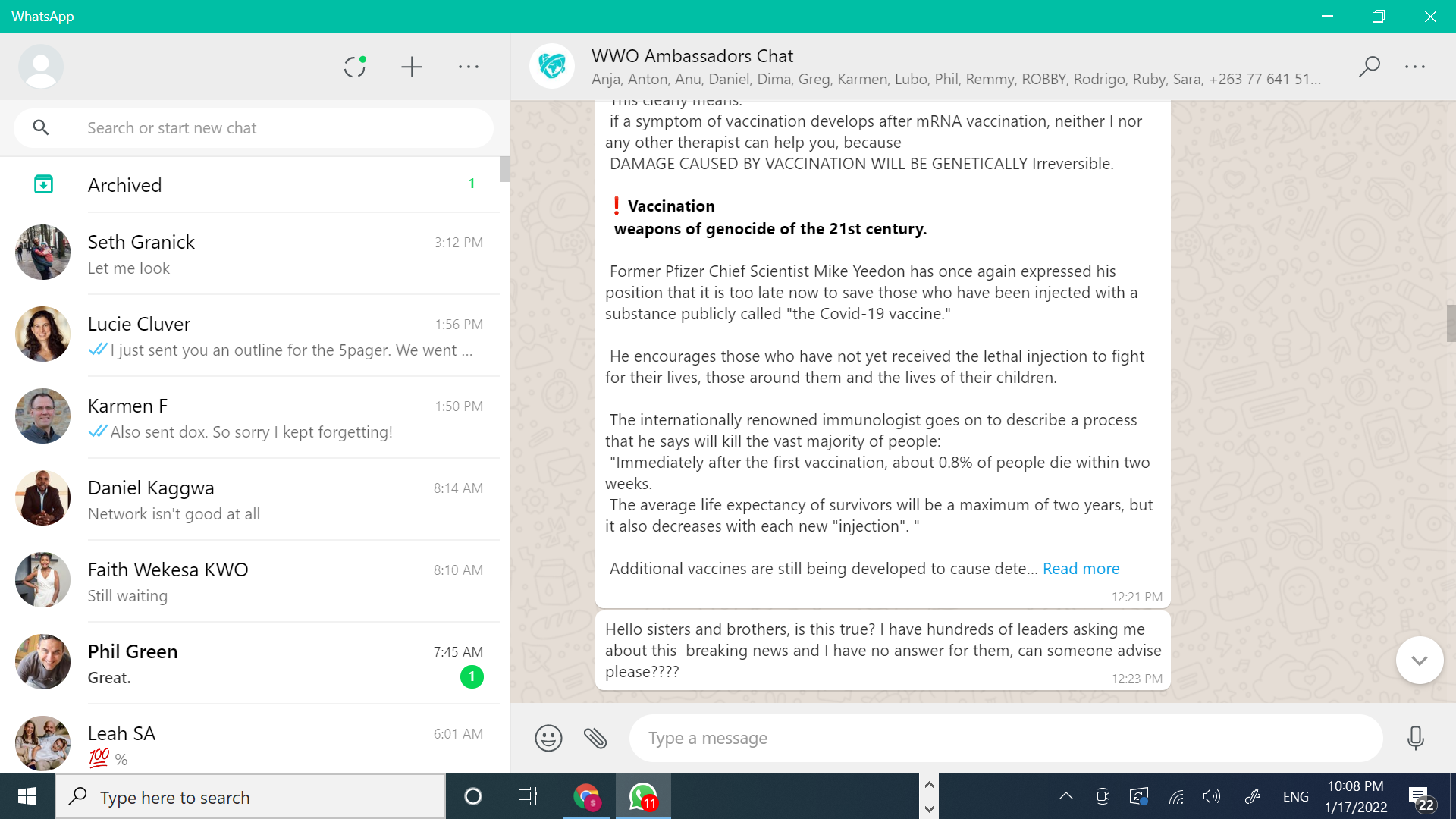 PROBLEM: -- Hundreds of those opposing vaccines contact faith leaders sending scary and convincing messages by ‘experts’-- This one came to me.
[Speaker Notes: DANIEL – tell about receiving this note and not knowing what to say back.  It talks about vaccines are genocide AND the one of the top Pfizer scientists does not trust them.]
Solution
I listened to Bishop Banda, Gibstar and the Sister and then put their messages into our own Ugandan cultural context so I could spread them.
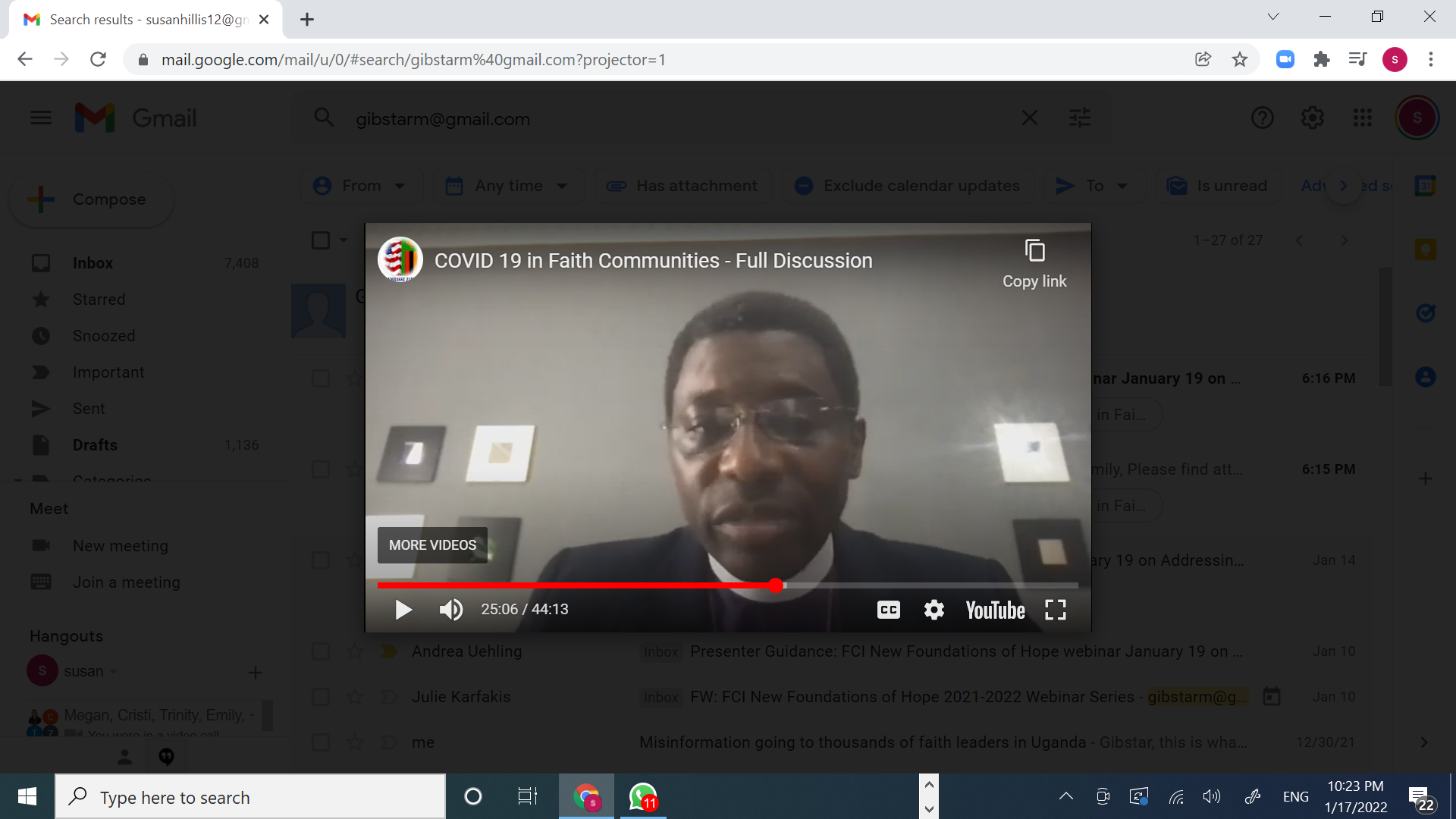 CONTEXTUALIZING the MESSAGE for SPREADING
Radio program – we have reached 2 million after I adapted the Bishop’s message to our Ugandan context
We ask our listeners to share the truth over all their social media, WhatsApp, Facebook
We also ask our leaders who listen to speak and preach and pass these messages on to their congregations and communities
Thank you!